II тип слоговой структуры слова:
Ягоды, бананы, филины, панама, помада
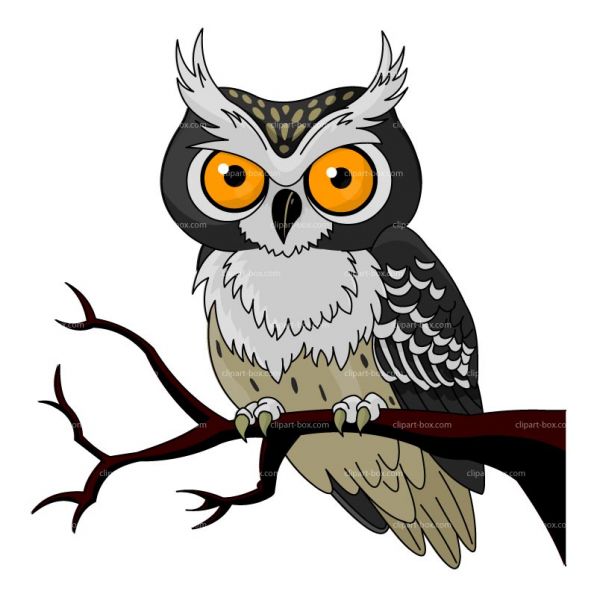 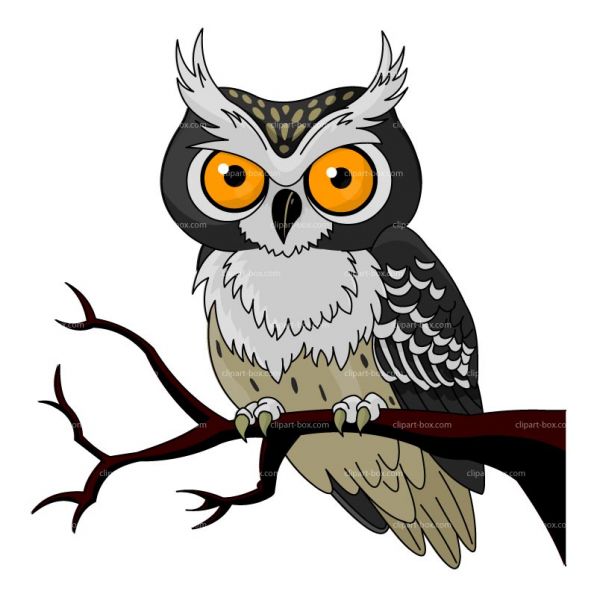 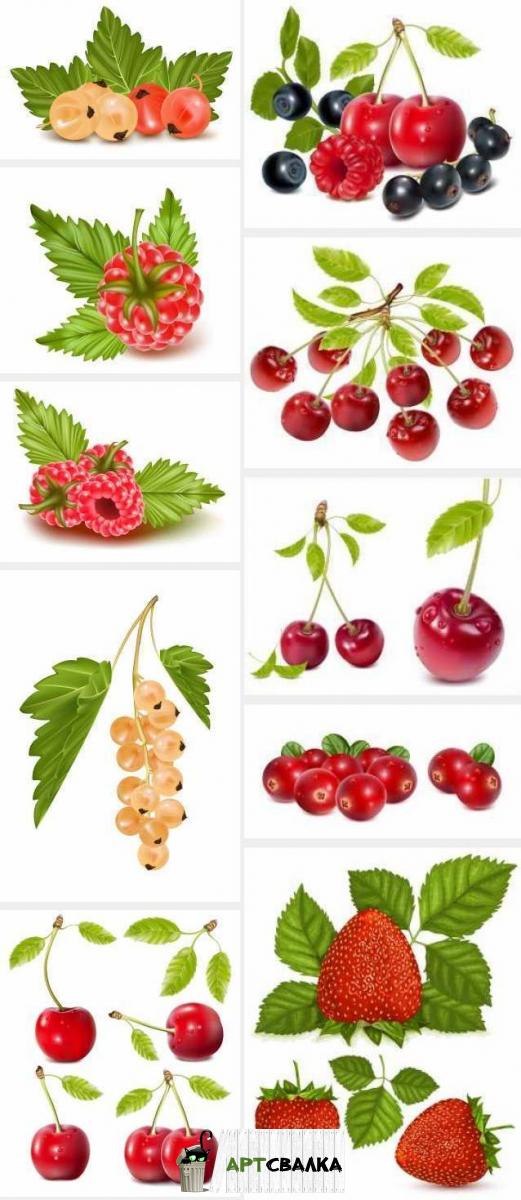 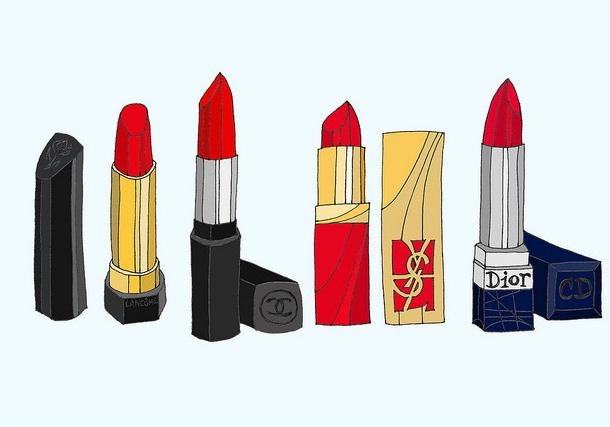 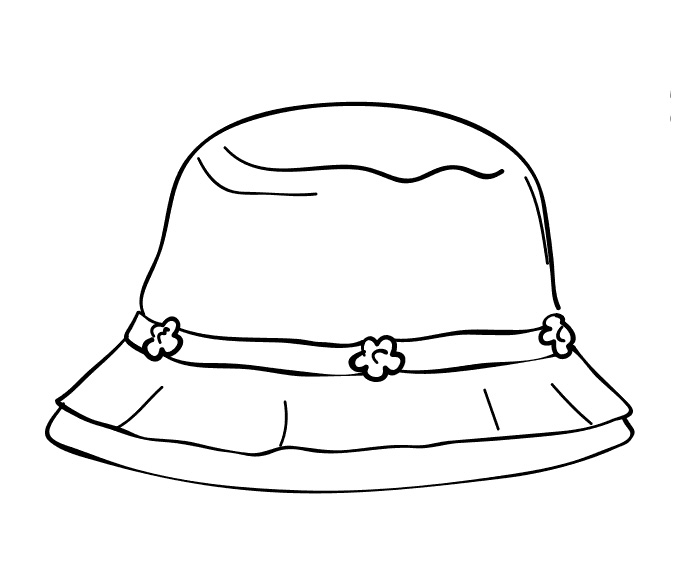 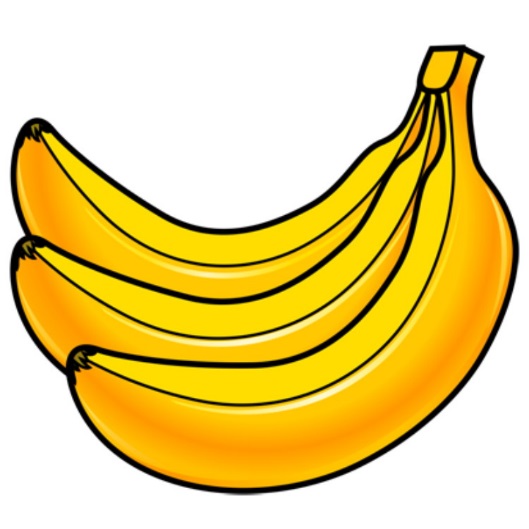 II тип слоговой структуры слова:
Полено, телега, лилия, калина, вагоны, минуты, бумага, поляна
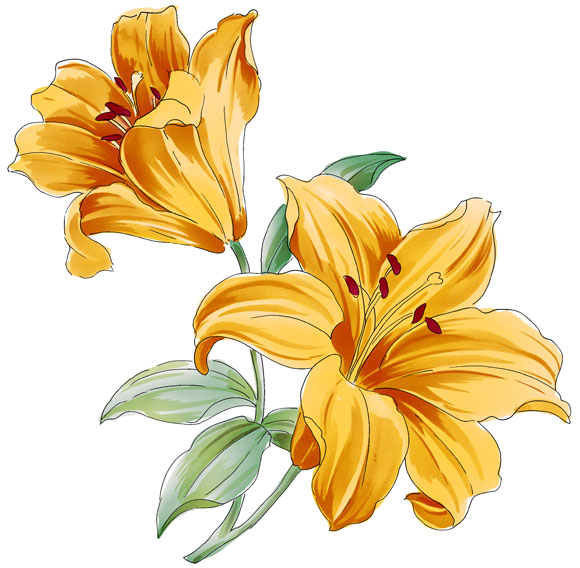 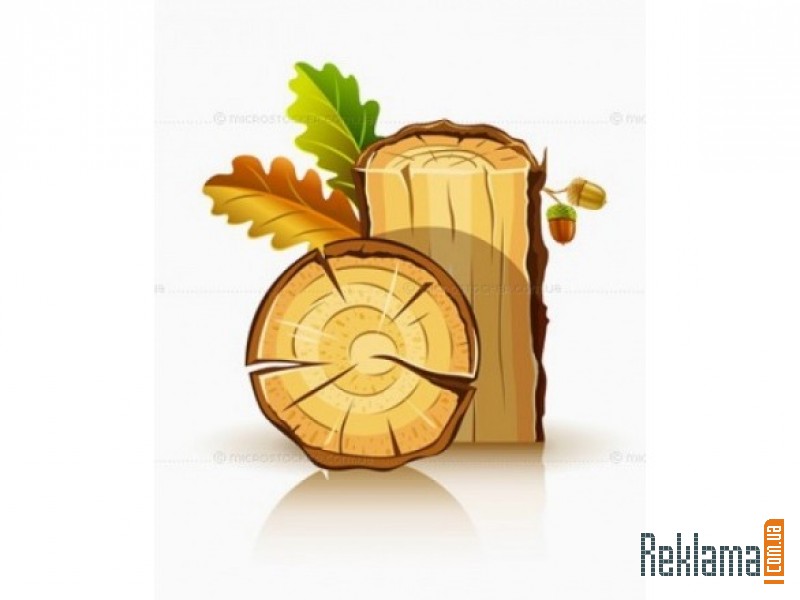 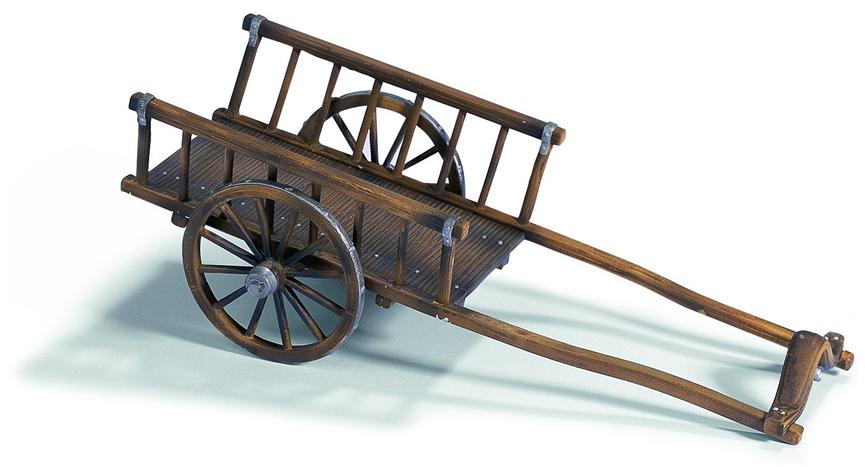 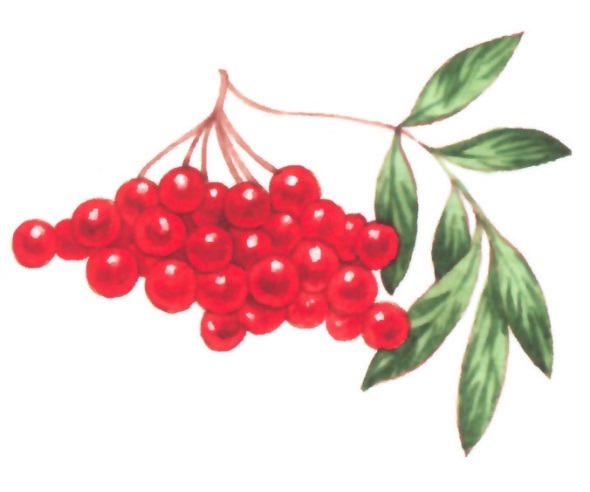 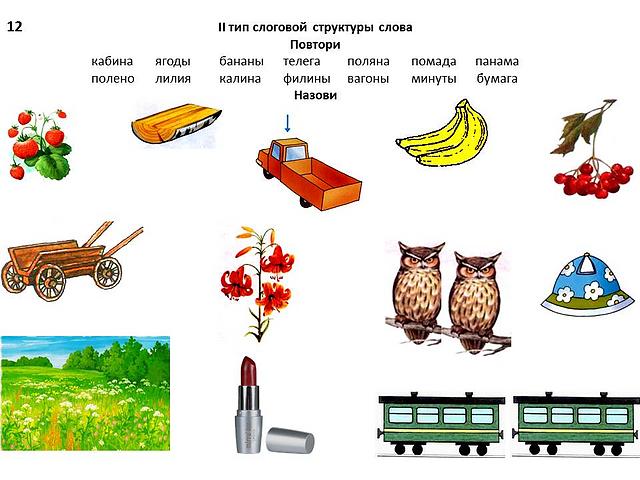 II тип слоговой структуры слова:
Букеты, кубики, олени, веники, диваны, панамы, финики, кабаны, канавы, бутоны, томаты, монеты, батоны, пионы, билеты.
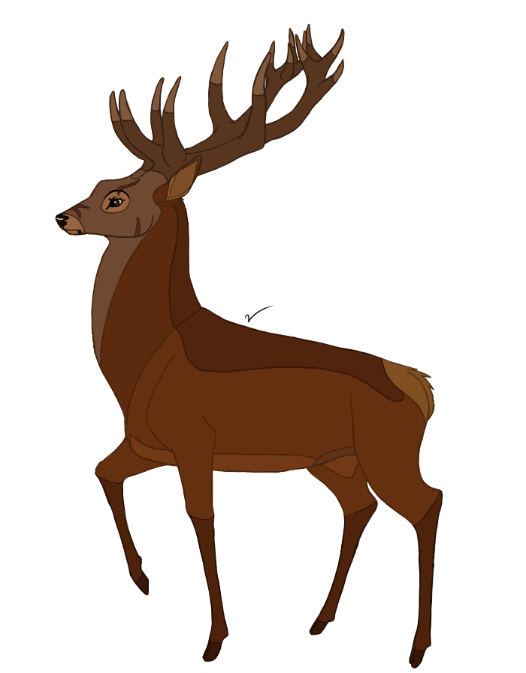 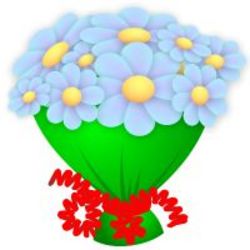 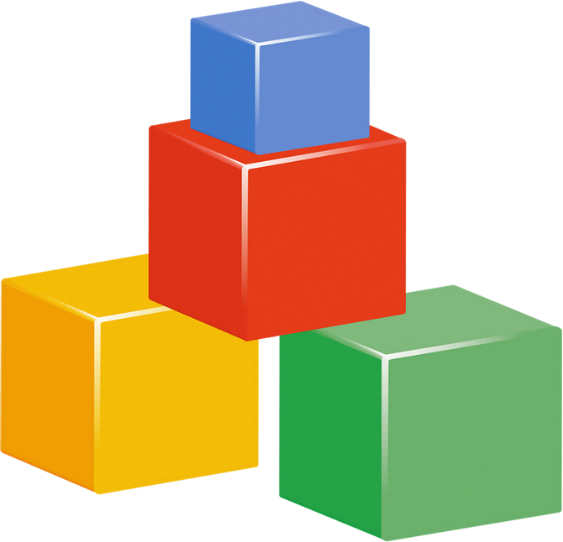 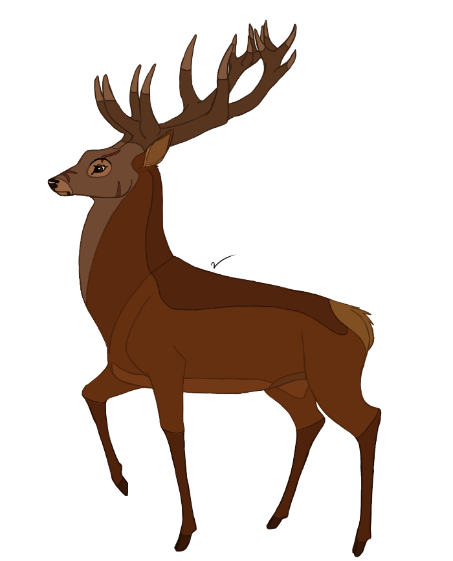 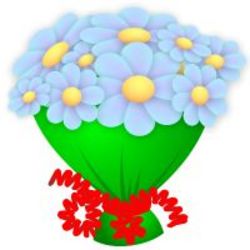 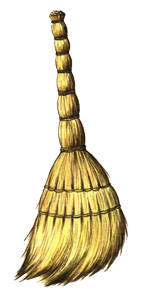 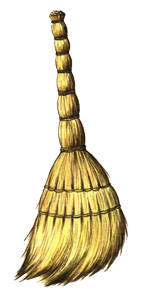 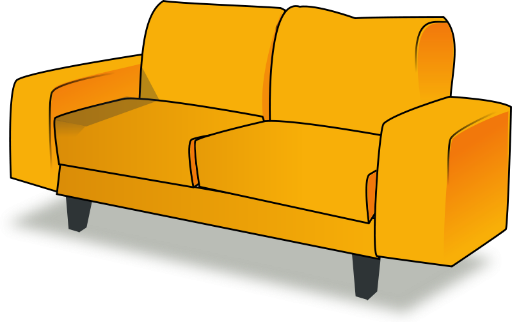 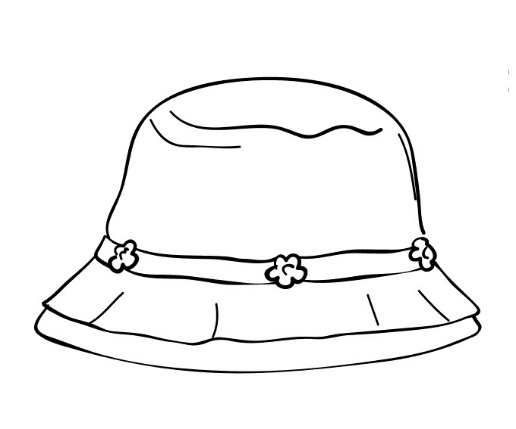 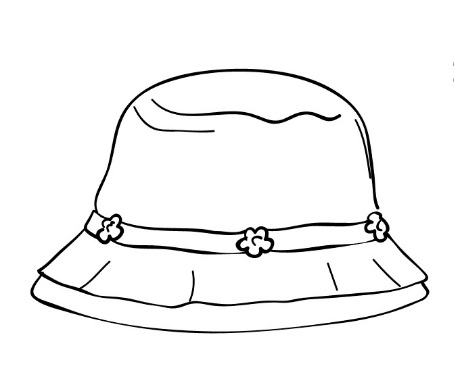 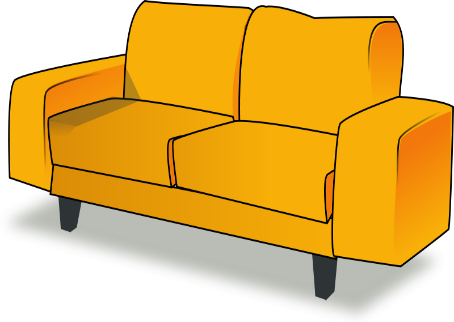 II тип слоговой структуры слова:
Повтори: котята, утята, телята, гусята.
«Назови у кого кто?»
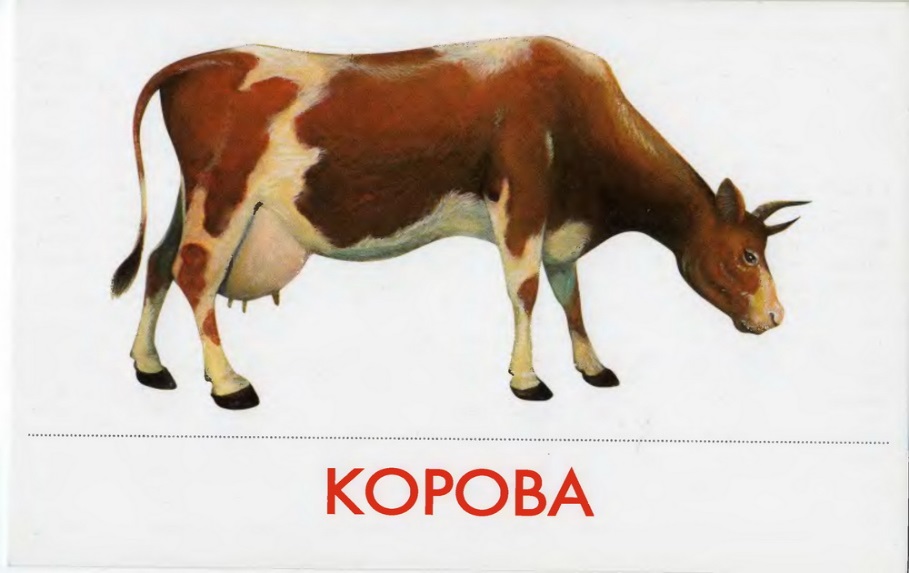 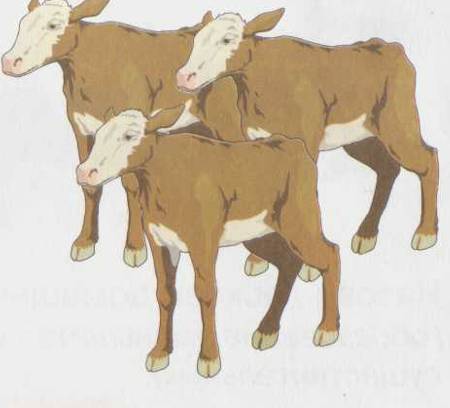 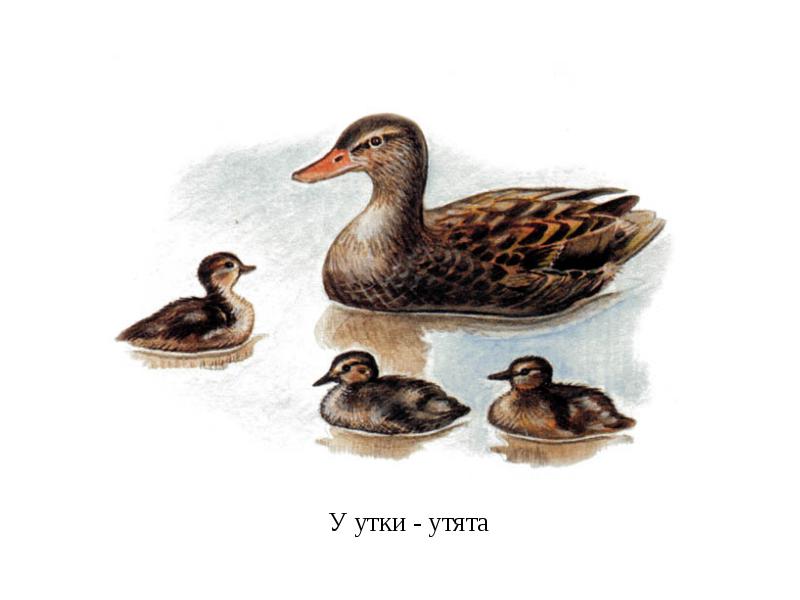 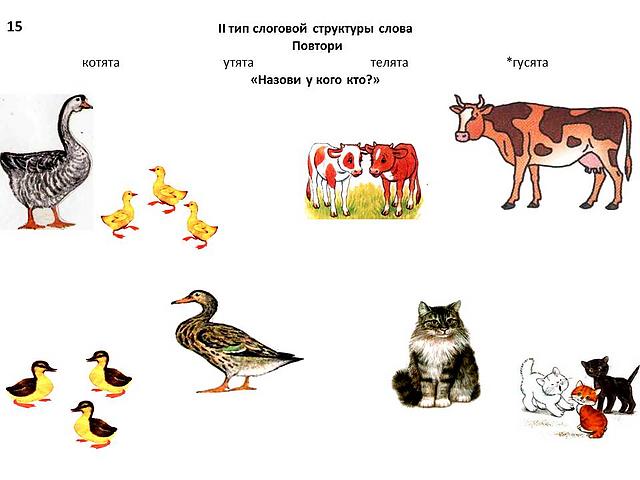 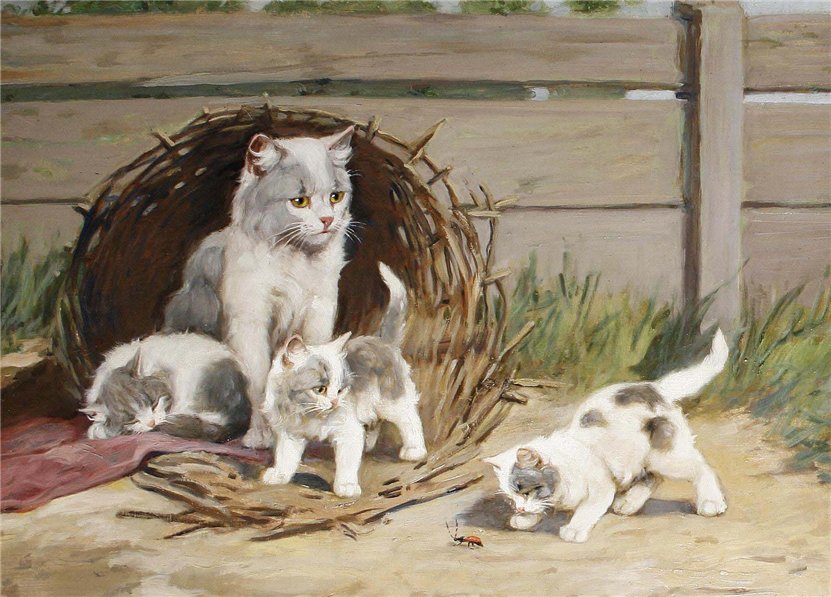 II тип слоговой структуры слова:
Скажи, что делали дети?
Взрослый: Я бегала, а дети что делали? Я лепила (гуляла, копала, пилила, ходила).
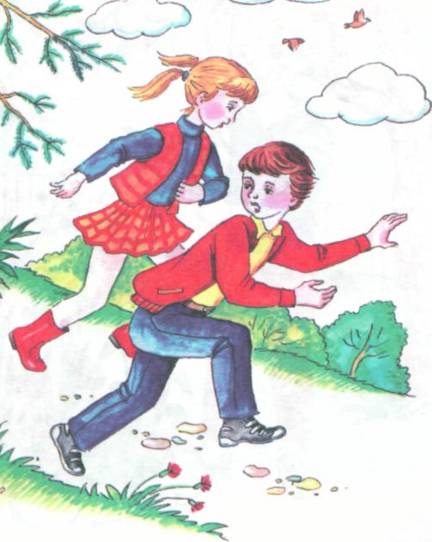 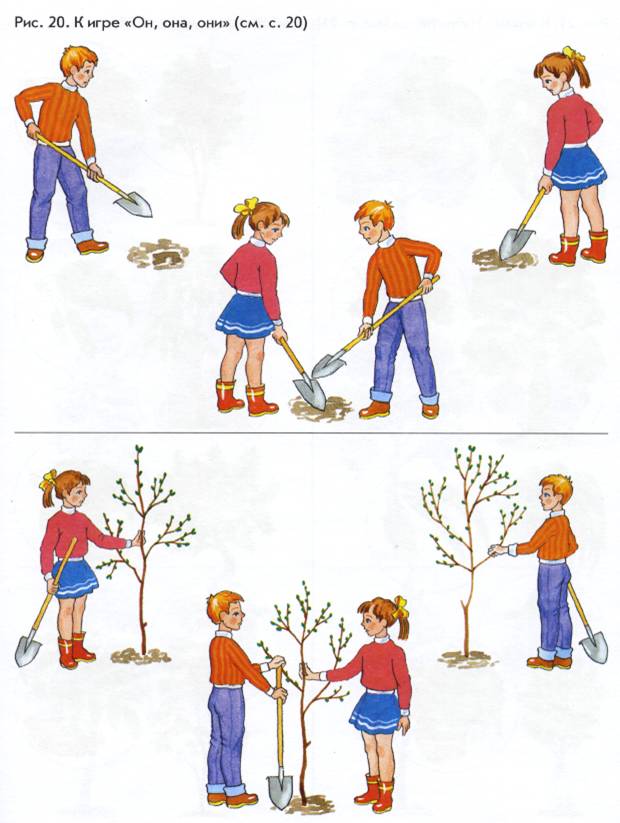 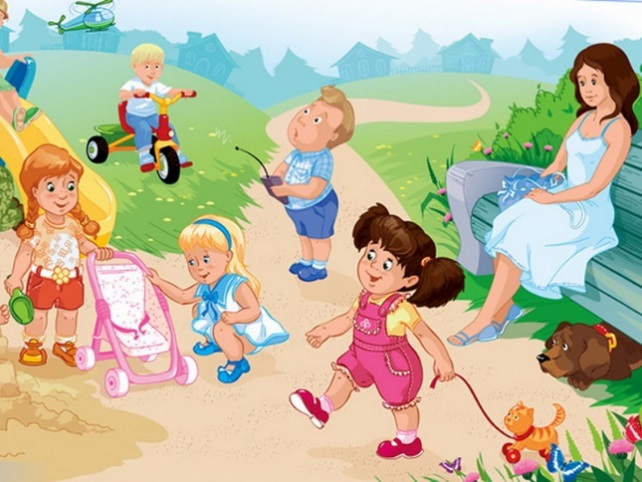 бегали
гуляли
копали
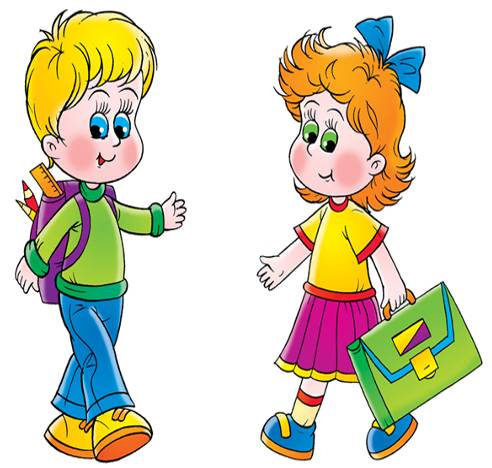 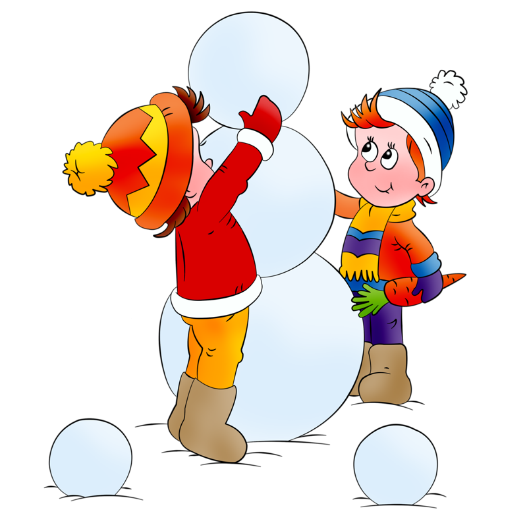 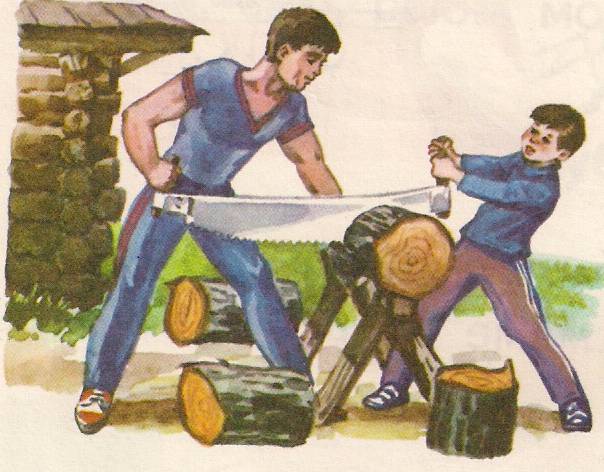 ходили
пилили
лепили
II тип слоговой структуры слова:
«Скажи что ты делаешь?»
Представь, что на картинках нарисован(а) ты. Скажи, что ты делаешь?
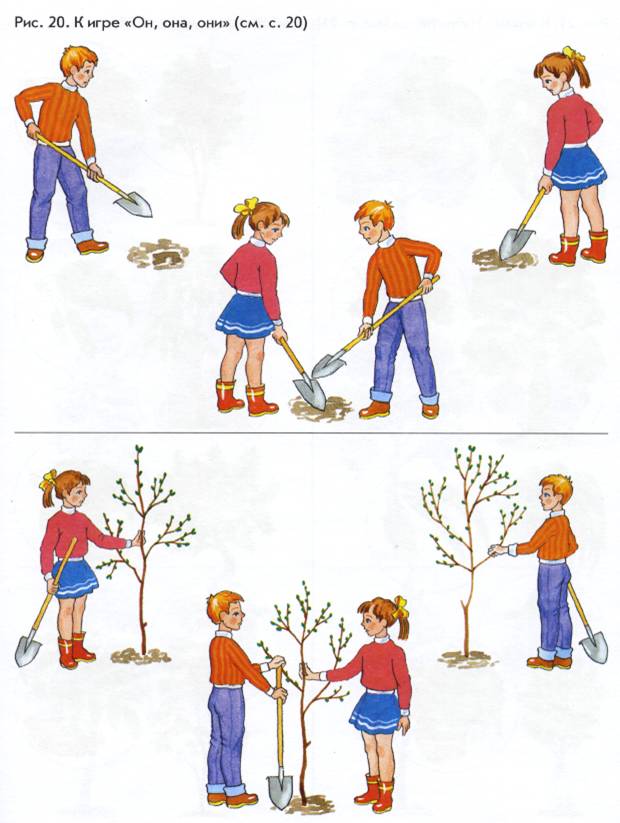 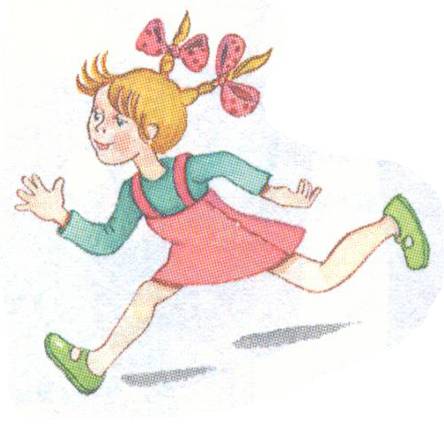 бегаю
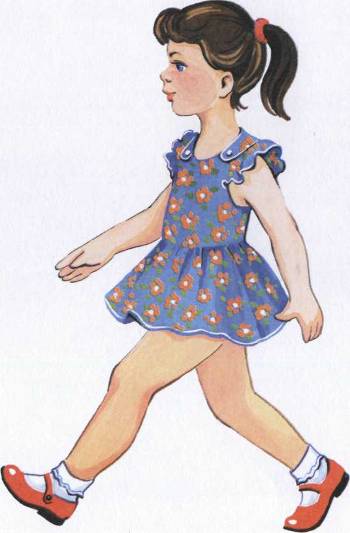 копаю
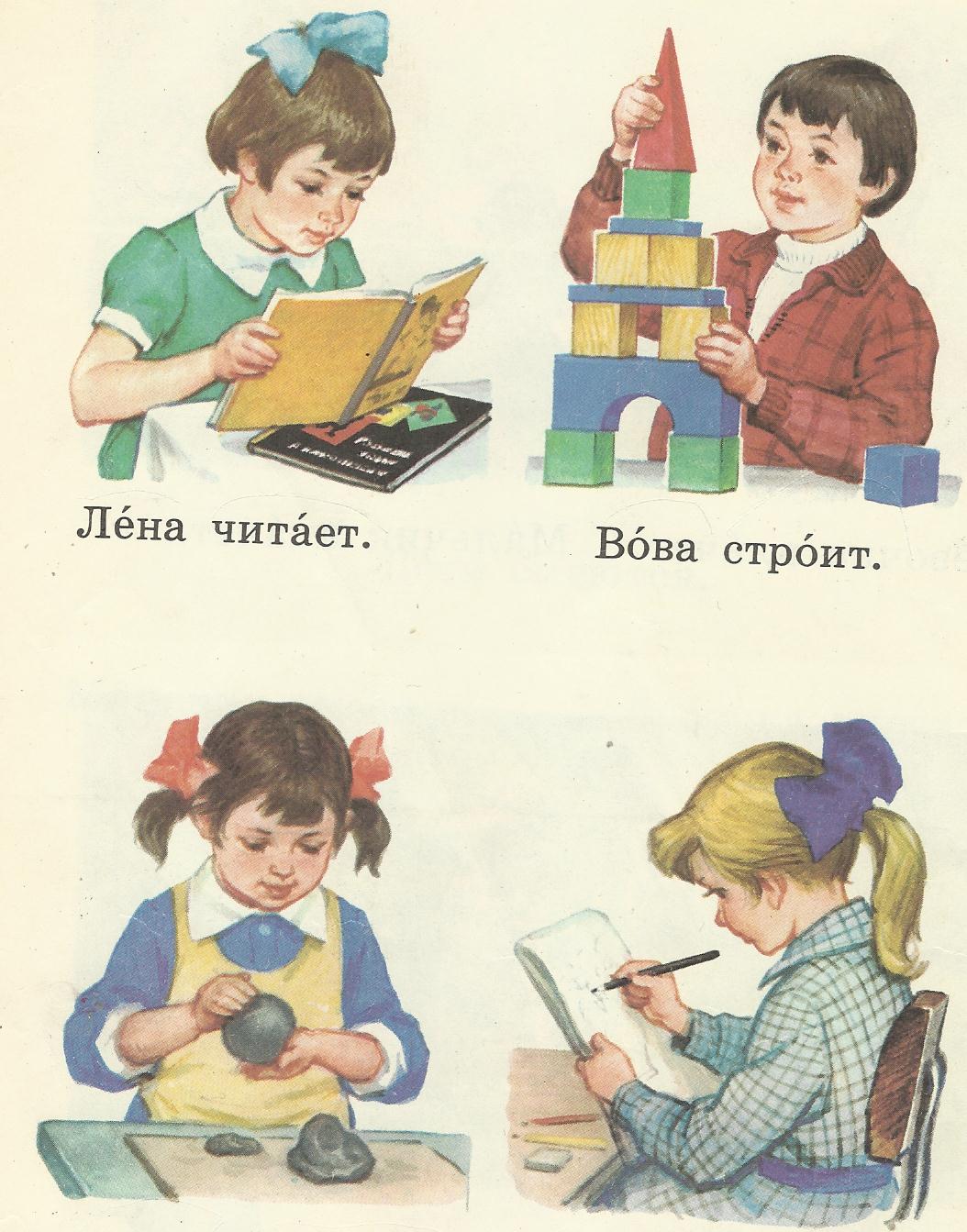 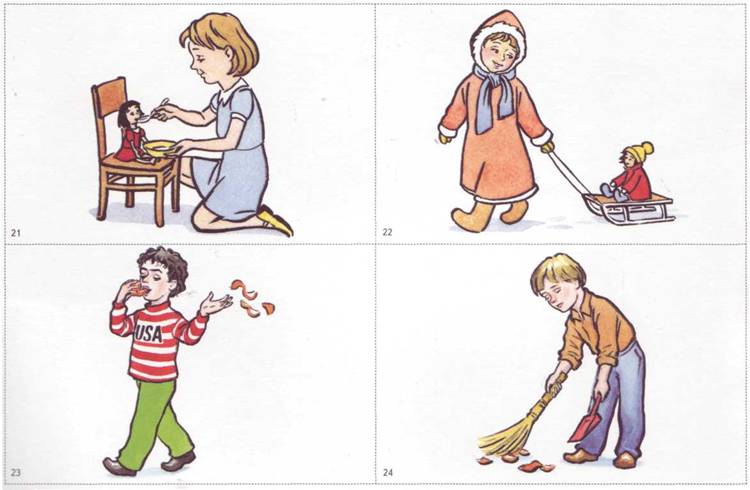 читаю
гуляю
катаю
II тип слоговой структуры слова:
«Скажи что ты делаешь?»
Представь, что на картинках нарисован(а) ты. Скажи, что ты делаешь?
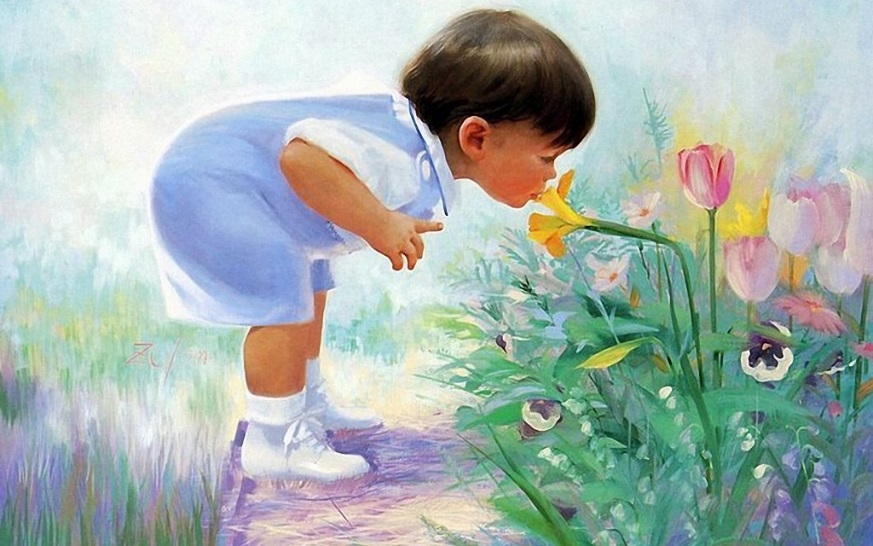 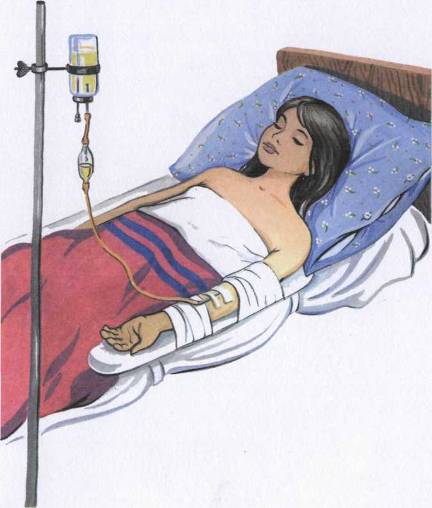 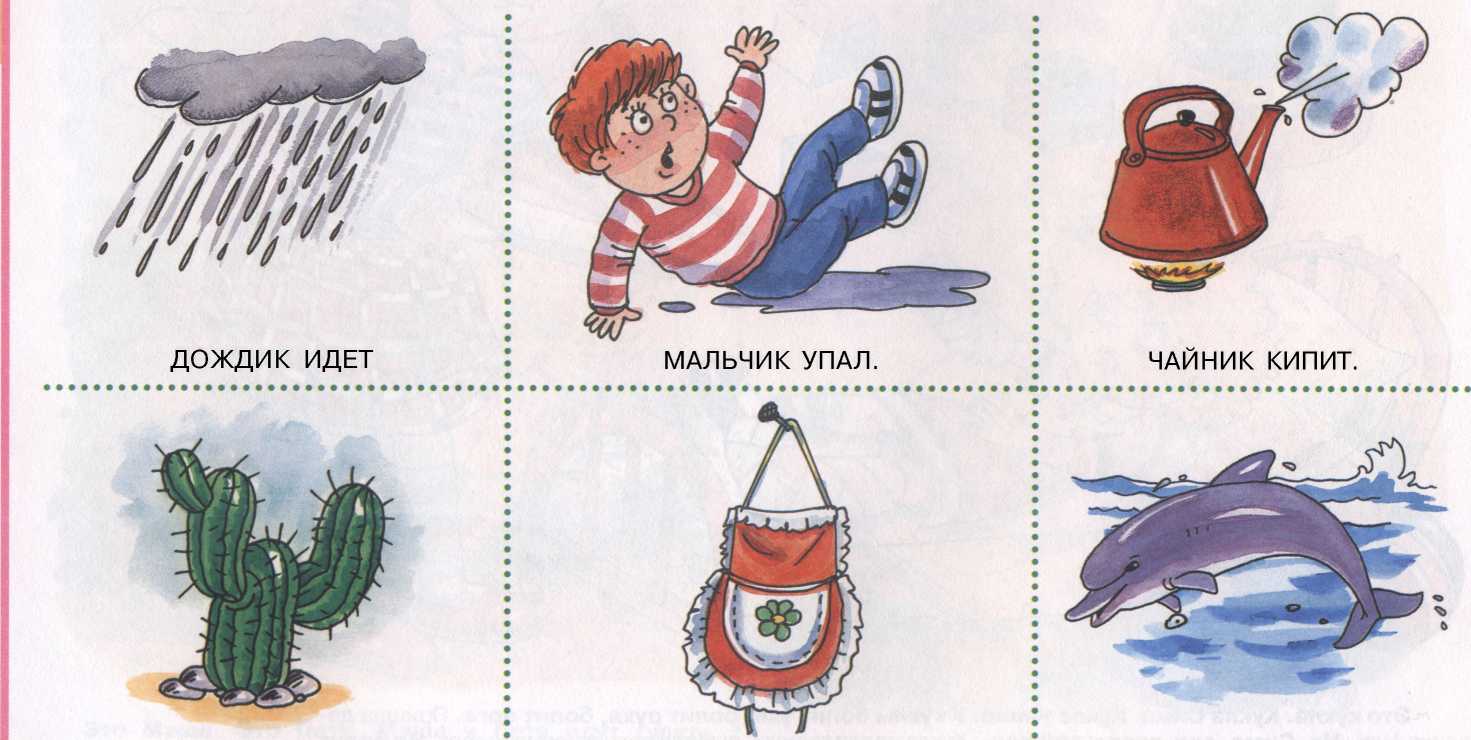 падаю
нюхаю
болею
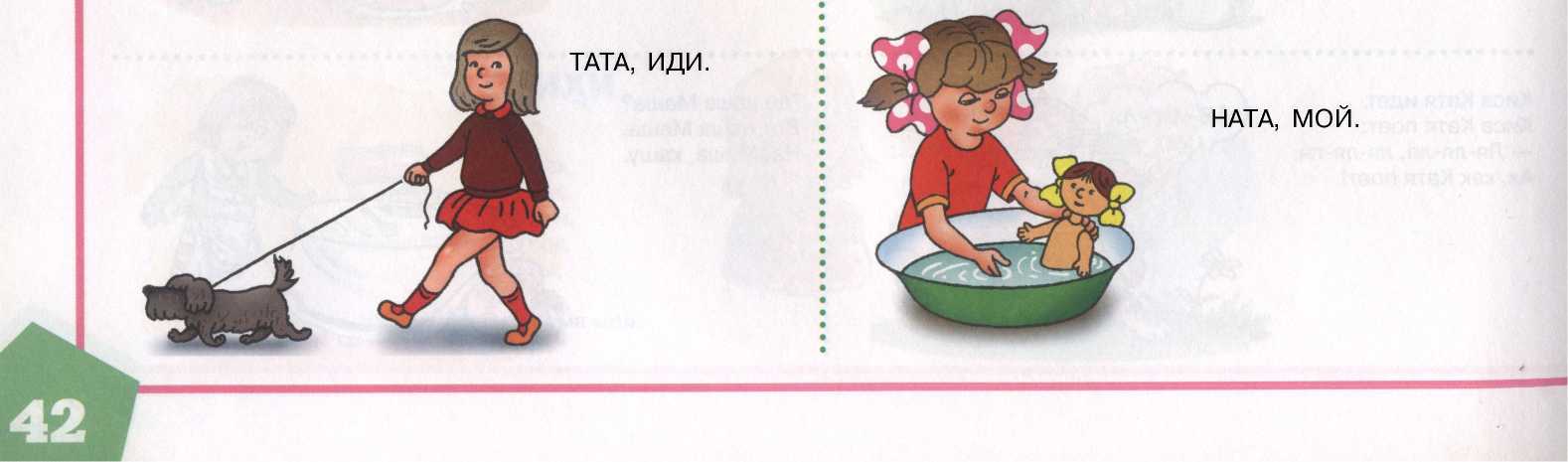 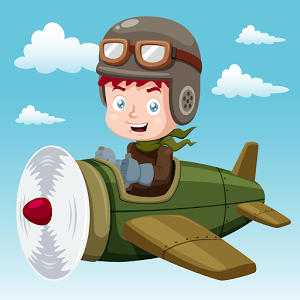 летаю
купаю
II тип слоговой структуры слова:
«Скажи чья (чьи) это?»
Взрослый: У мамы помада. Это чья помада?	У тети утята. Это чьи утята?
                  У Дани кубики. Это чьи кубики?	У Вани бумага. Это чья бумага?
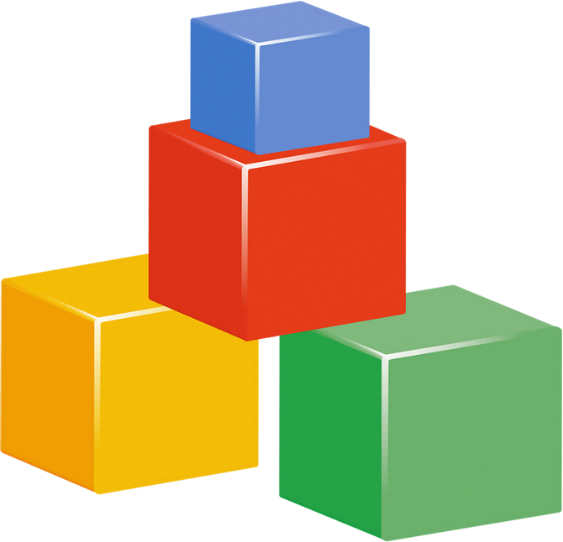 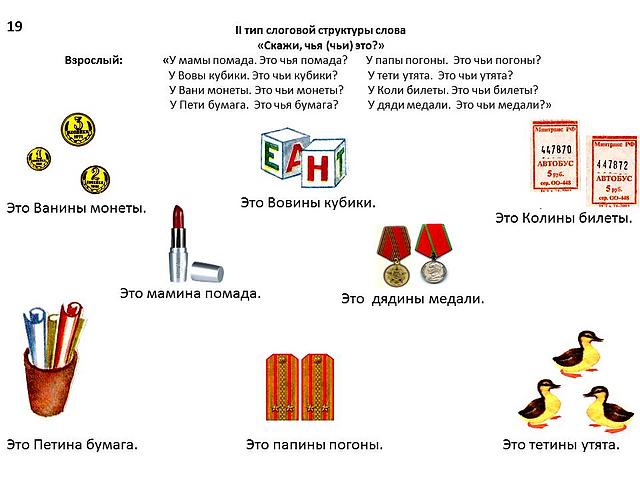 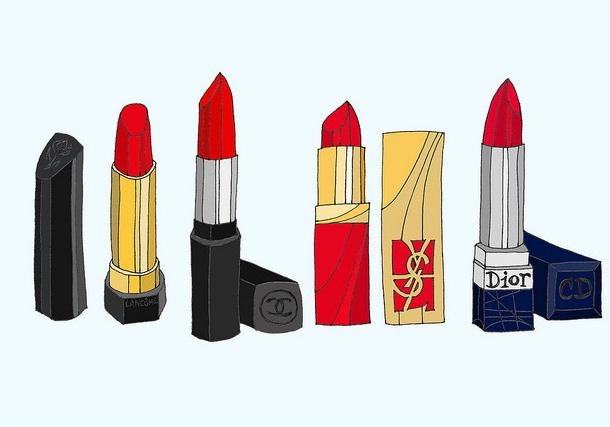 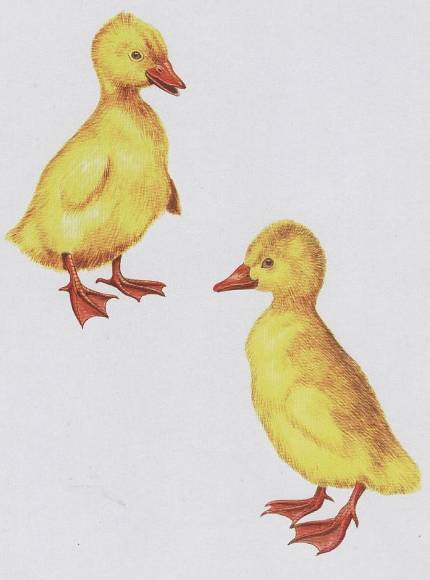 Это Ванина бумага.
Это мамина помада.
Это Данины кубики.
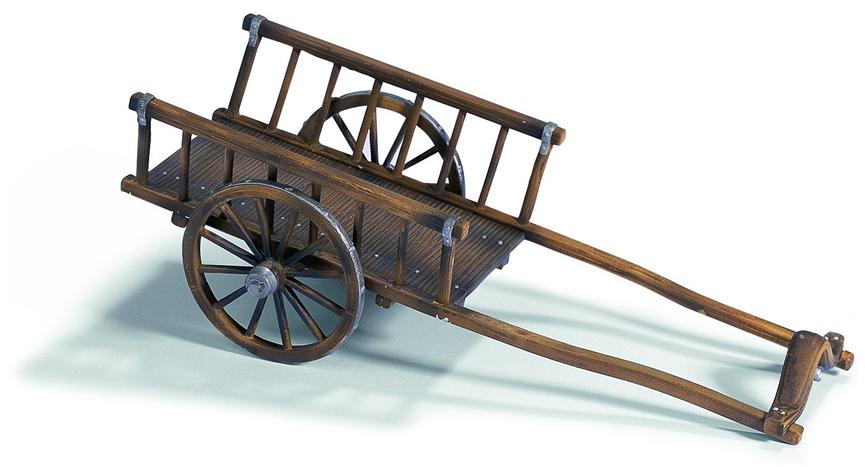 Это тетины утята.
Это папина телега.
II тип слоговой структуры слова.
Повтори:
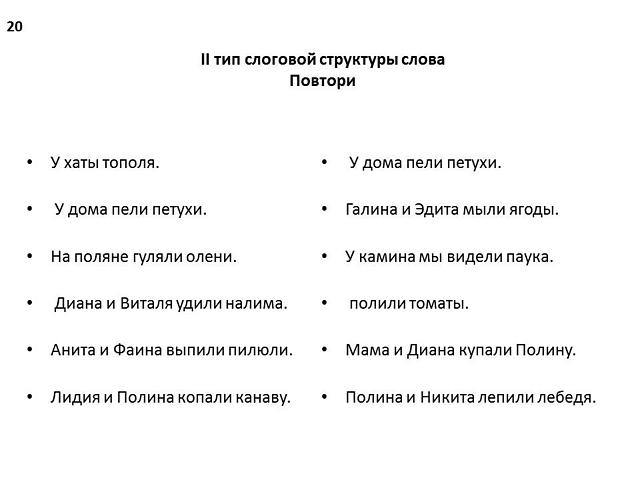